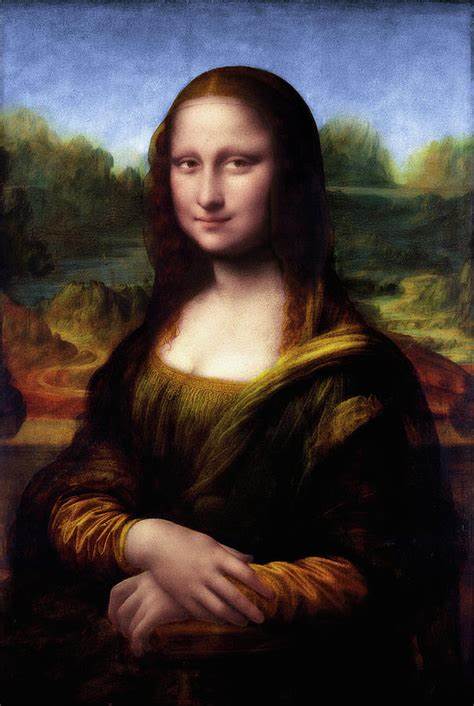 MONA LISA CODE
Find the secret words hidden in the Mona Lisa!when		if		that		because
A	1		N	14
B	2 		O	15
C	3		P	16	
D	4 		Q	17
E	5 		R	18
F	6		S 	19
G	7		T	20
H	8		U 	21
I	9 		V 	22
J	10 		W 	23
K	11		X	24
L	12		Y	25
M	13 		Z	26
2, 1, 7
BAG
I was very happy _ _ _ _ I got this bag.
when				if 
that					because
I was very happy when I got this bag.
A	1		N	14
B	2 		O	15
C	3		P	16	
D	4 		Q	17
E	5 		R	18
F	6		S 	19
G	7		T	20
H	8		U 	21
I	9 		V 	22
J	10 		W 	23
K	11		X	24
L	12		Y	25
M	13 		Z	26
26, 15, 15
ZOO
I will go to the zoo _ _ I’m free tomorrow.
when				if 
that					because
I will go to the zoo if I’m free tomorrow.
A	1		N	14
B	2 		O	15
C	3		P	16	
D	4 		Q	17
E	5 		R	18
F	6		S 	19
G	7		T	20
H	8		U 	21
I	9 		V 	22
J	10 		W 	23
K	11		X	24
L	12		Y	25
M	13 		Z	26
19, 21, 14, 14, 25
SUNNY
Kaito hopes _ _ _ _ it will be sunny this weekend.
when				if 
that					because
Kaito hopes that it will be sunny this weekend.
A	1		N	14
B	2 		O	15
C	3		P	16	
D	4 		Q	17
E	5 		R	18
F	6		S 	19
G	7		T	20
H	8		U 	21
I	9 		V 	22
J	10 		W 	23
K	11		X	24
L	12		Y	25
M	13 		Z	26
8, 15, 20
HOT
I opened the window _ _ _ _ _ _ _ it was hot.
when				if 
that					because
I opened the window because it was hot.